Infusion run 1RI03
Christopher Bate
08.03.2023
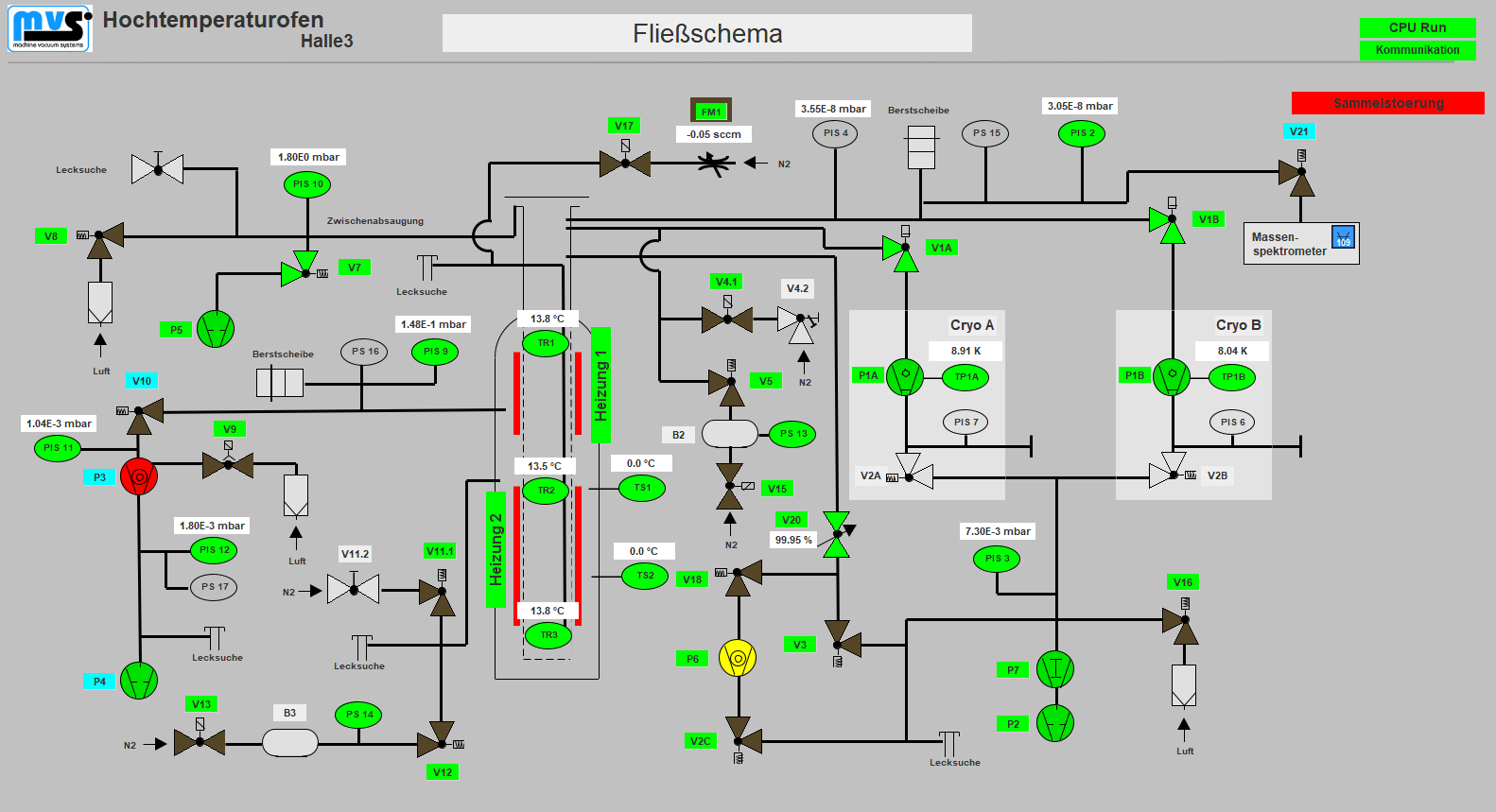 Infusion run 1RI03
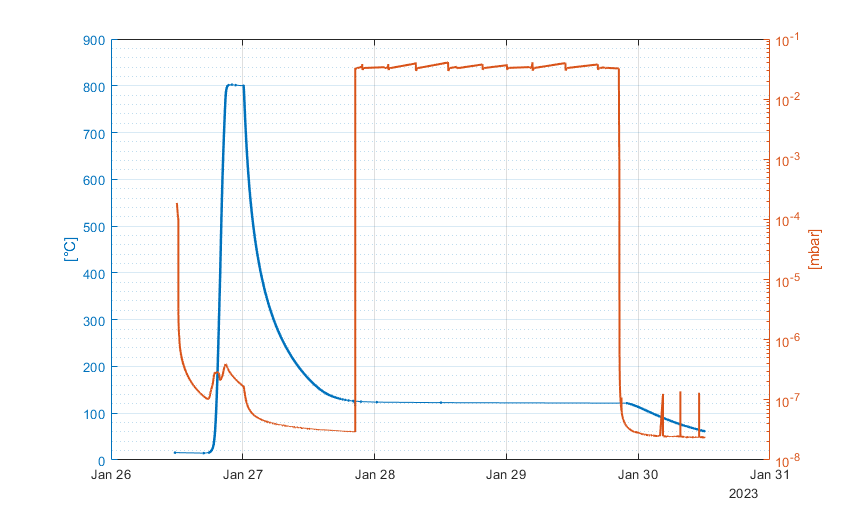 Cavity: 1RI03  Probe: 16 (Gestellplatz: oben)   RRR-Probe: 6 (Gestellplatz: oben)  382     Probe: 18 (Gestellplatz: unten)
Infusion run 1RI03
800°C run 1AC2 directly after the Infusion run
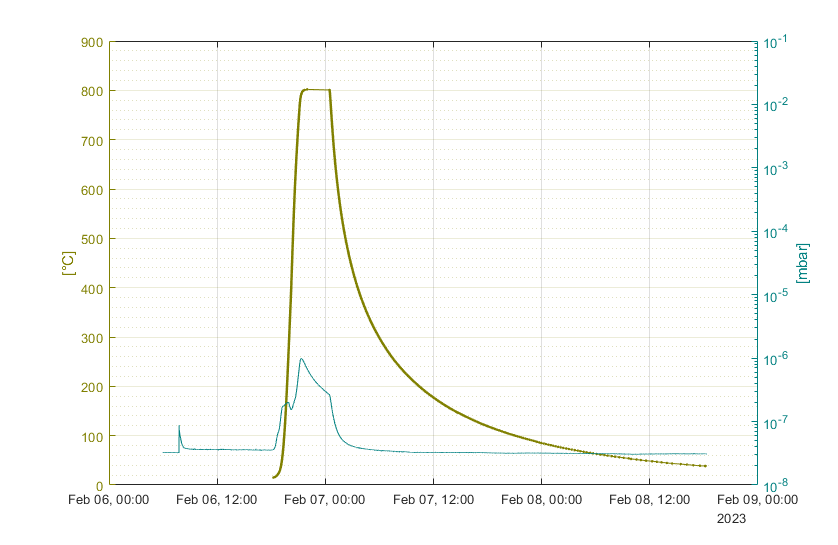 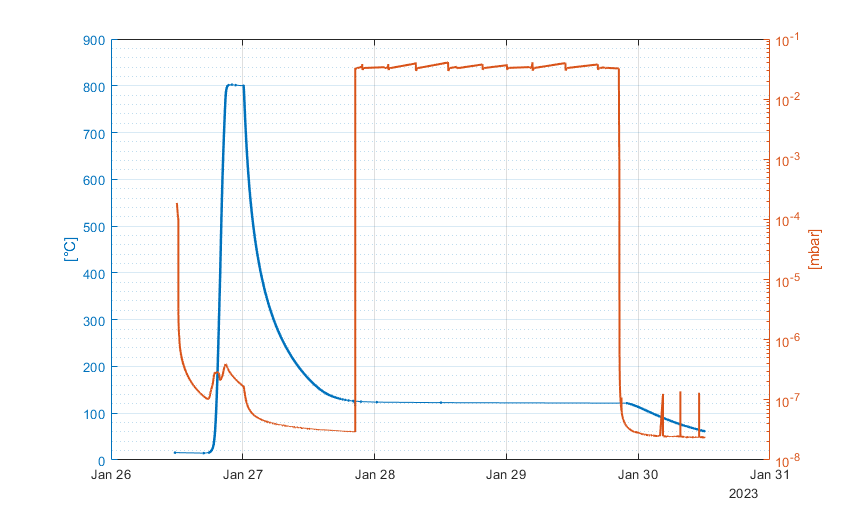 Infusion run 1RI03
800°C run 1AC2 directly after the Infusion run
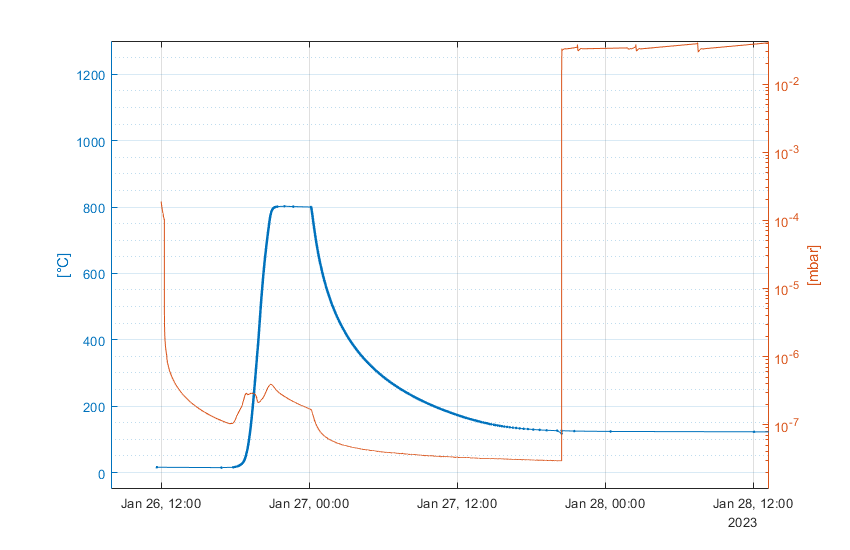 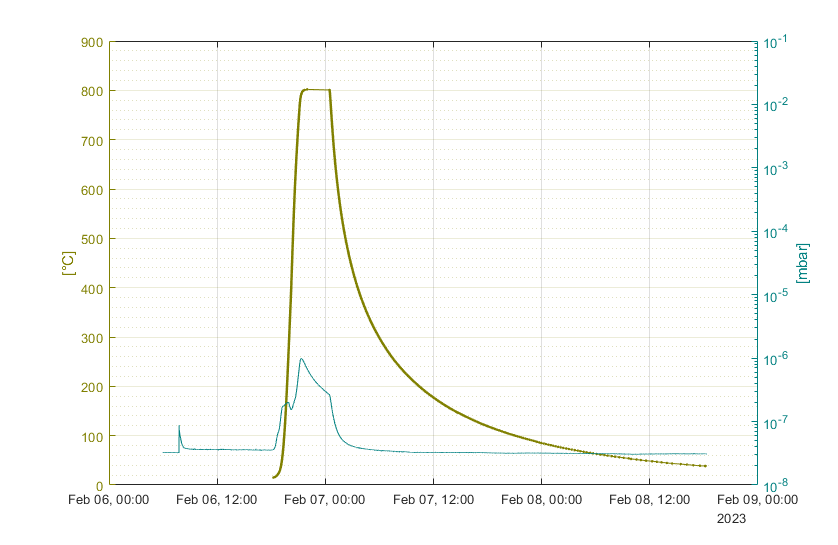 Infusion run 1RI03
800°C run 1AC3 from 2022
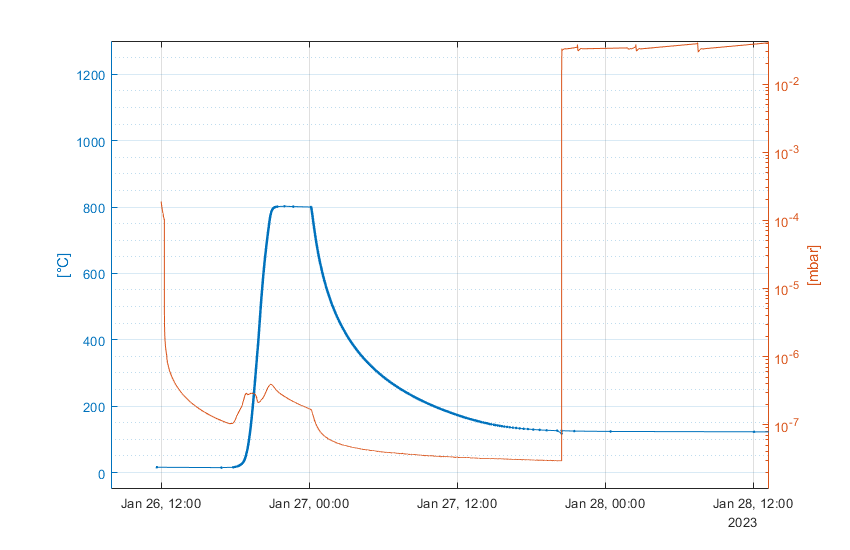 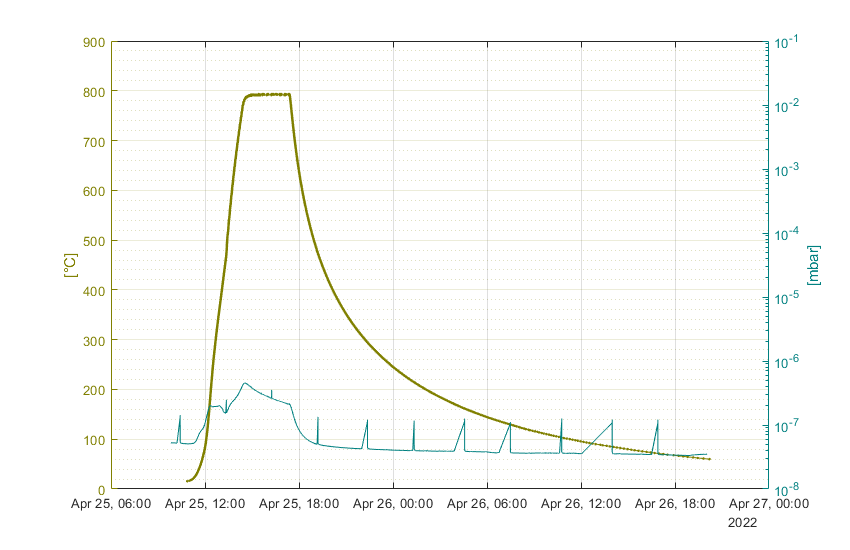 Ausgangsspektrum:
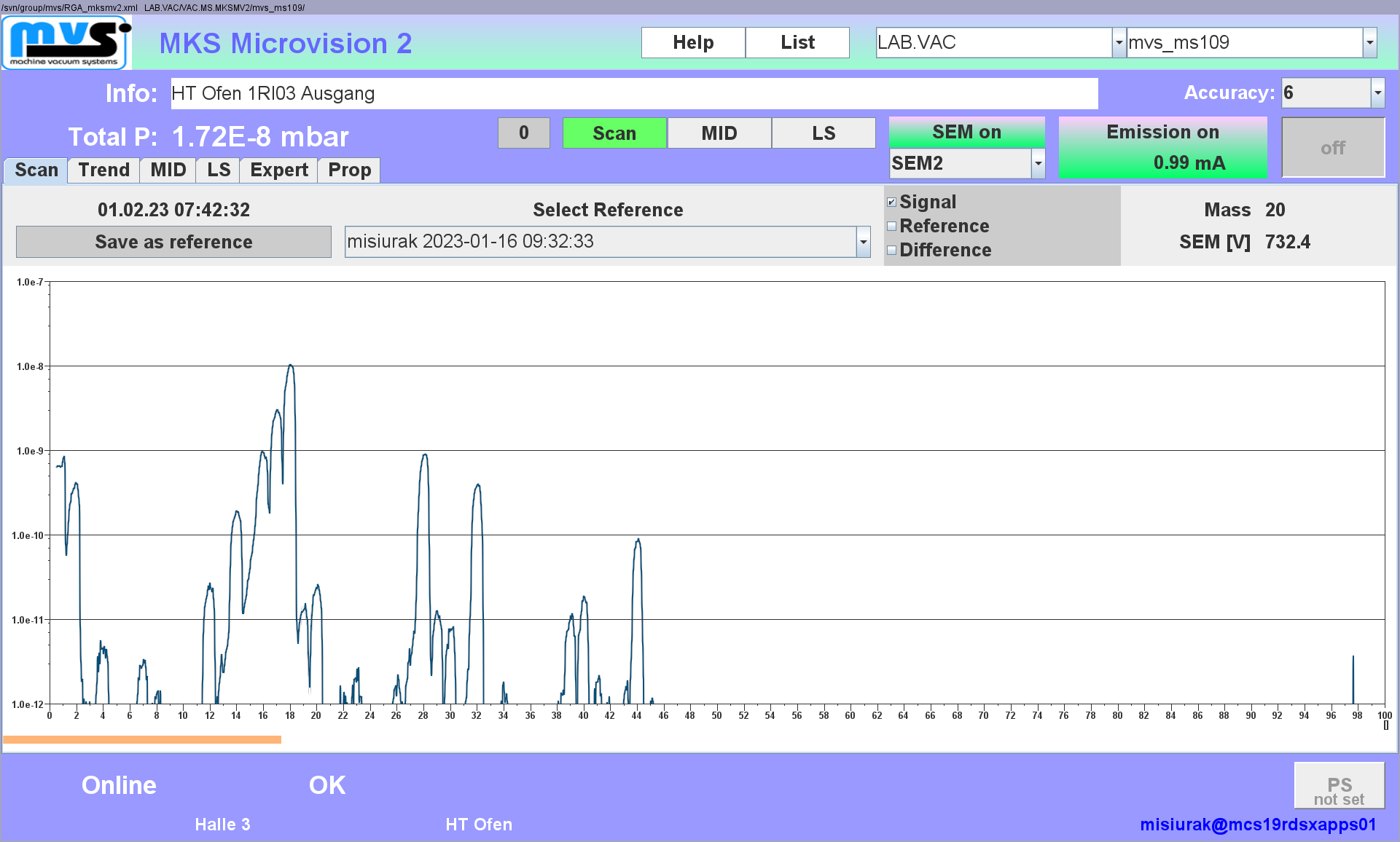 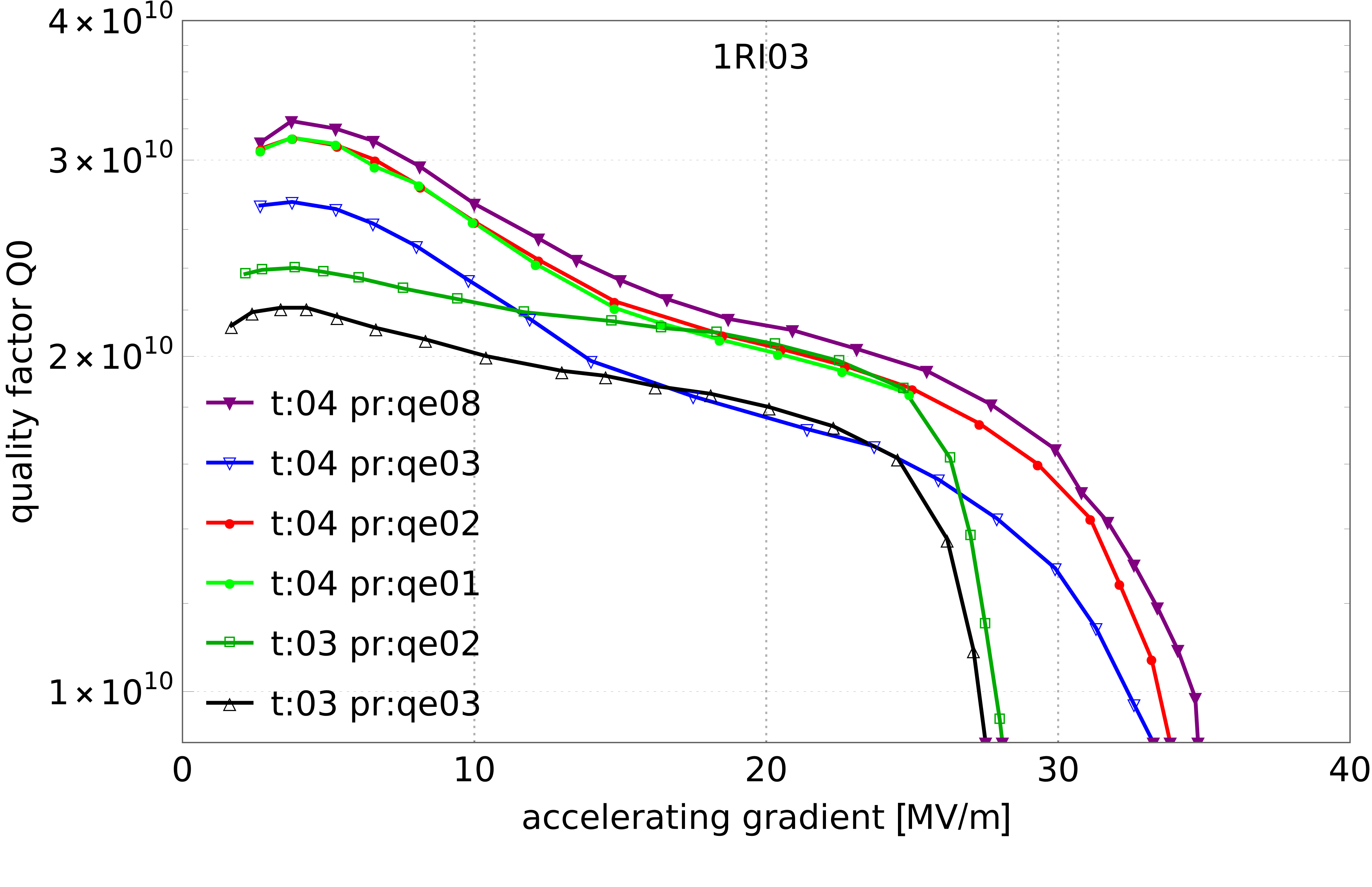 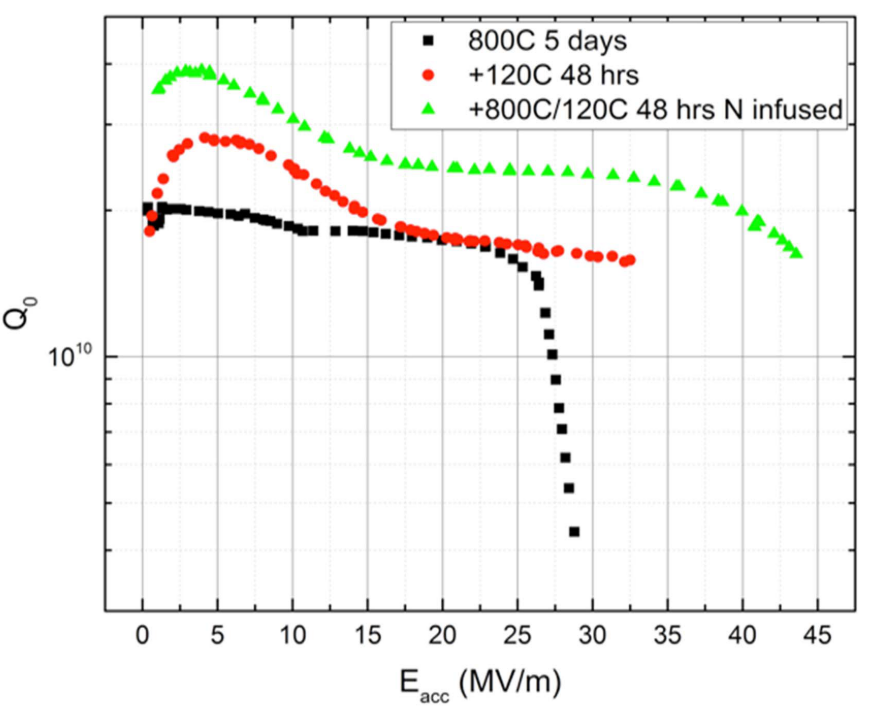 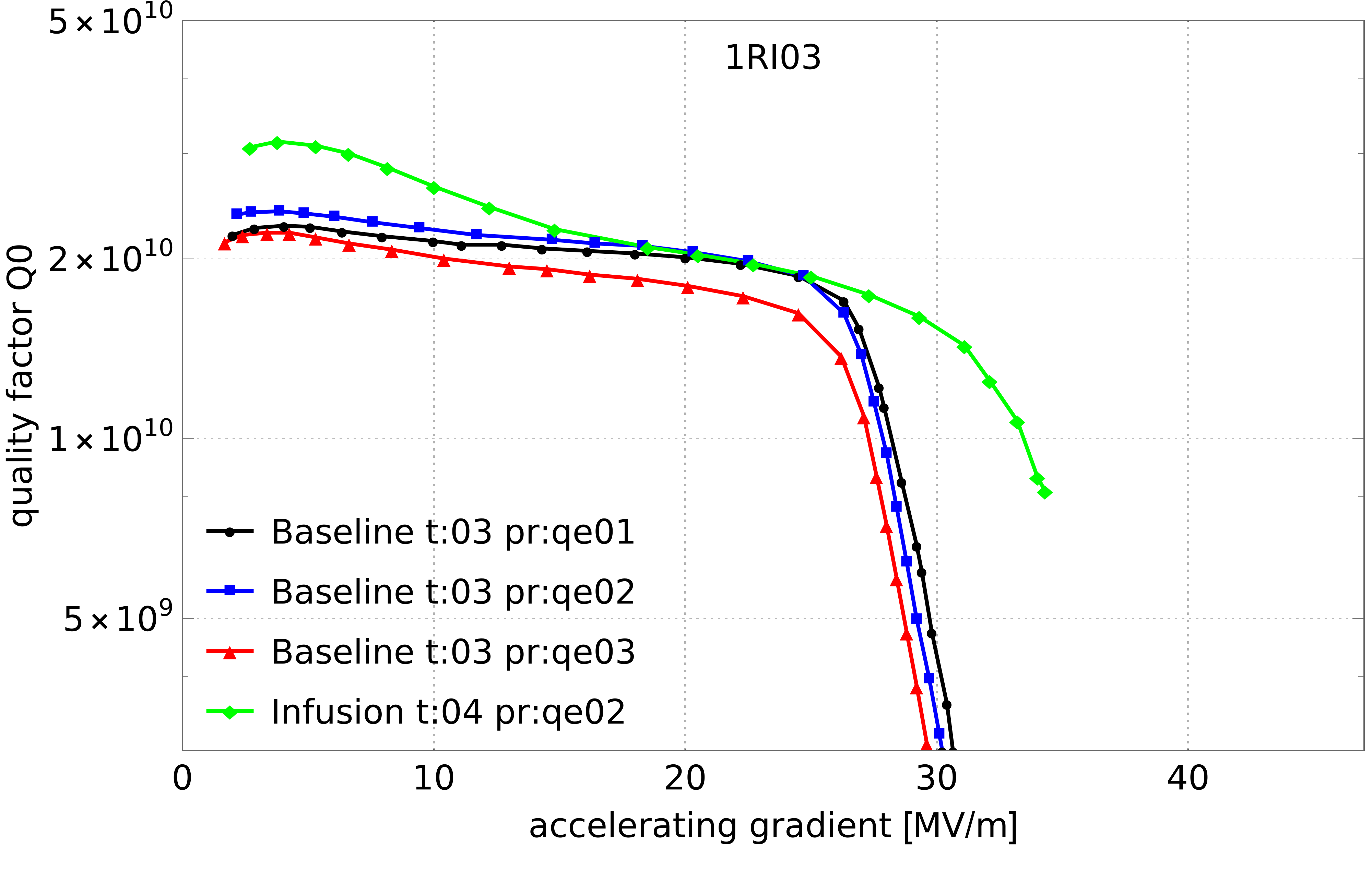 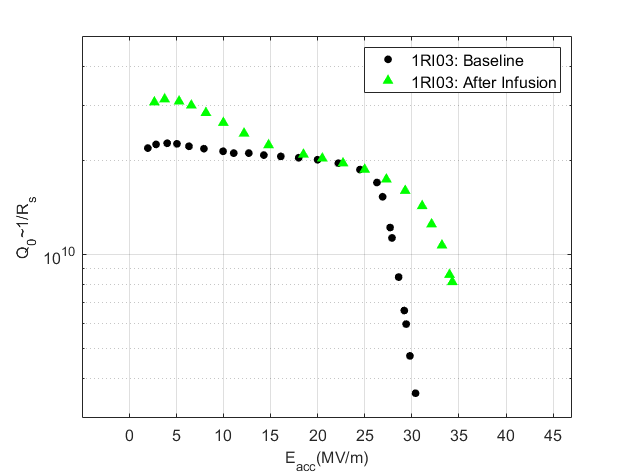 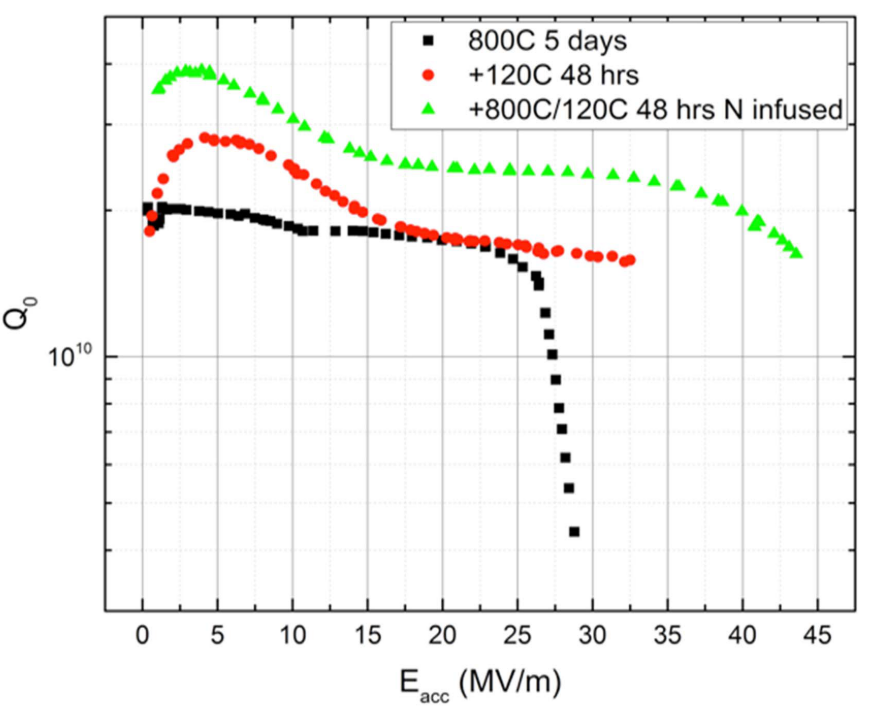 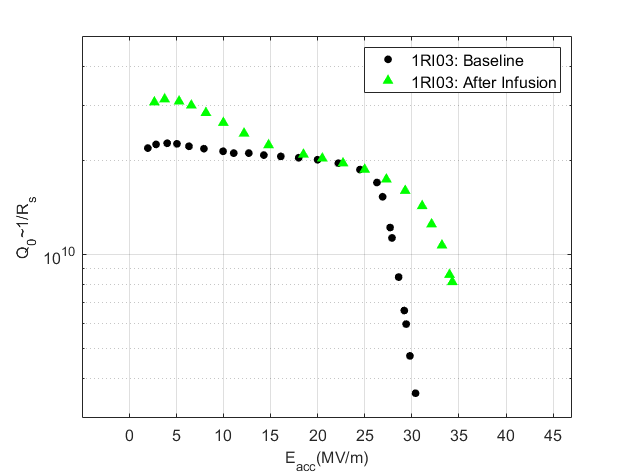 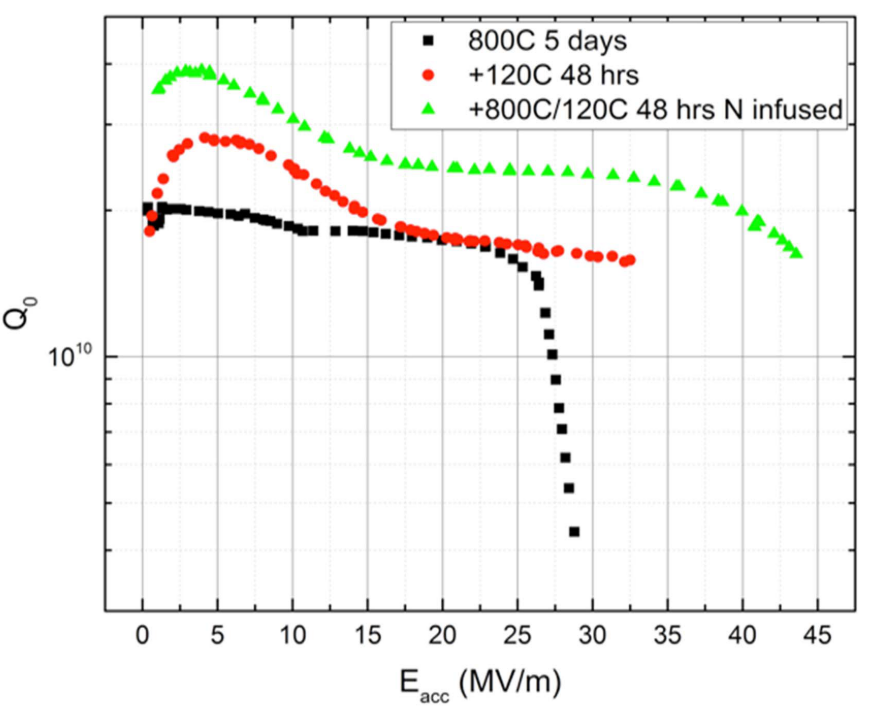 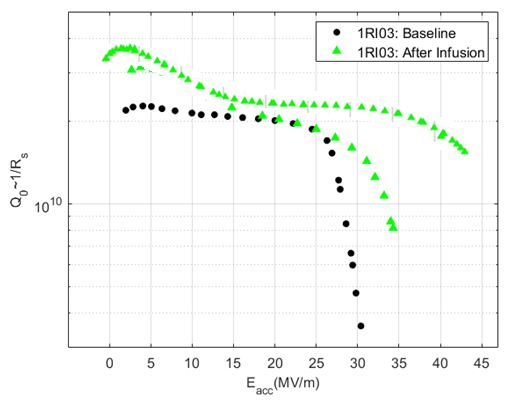 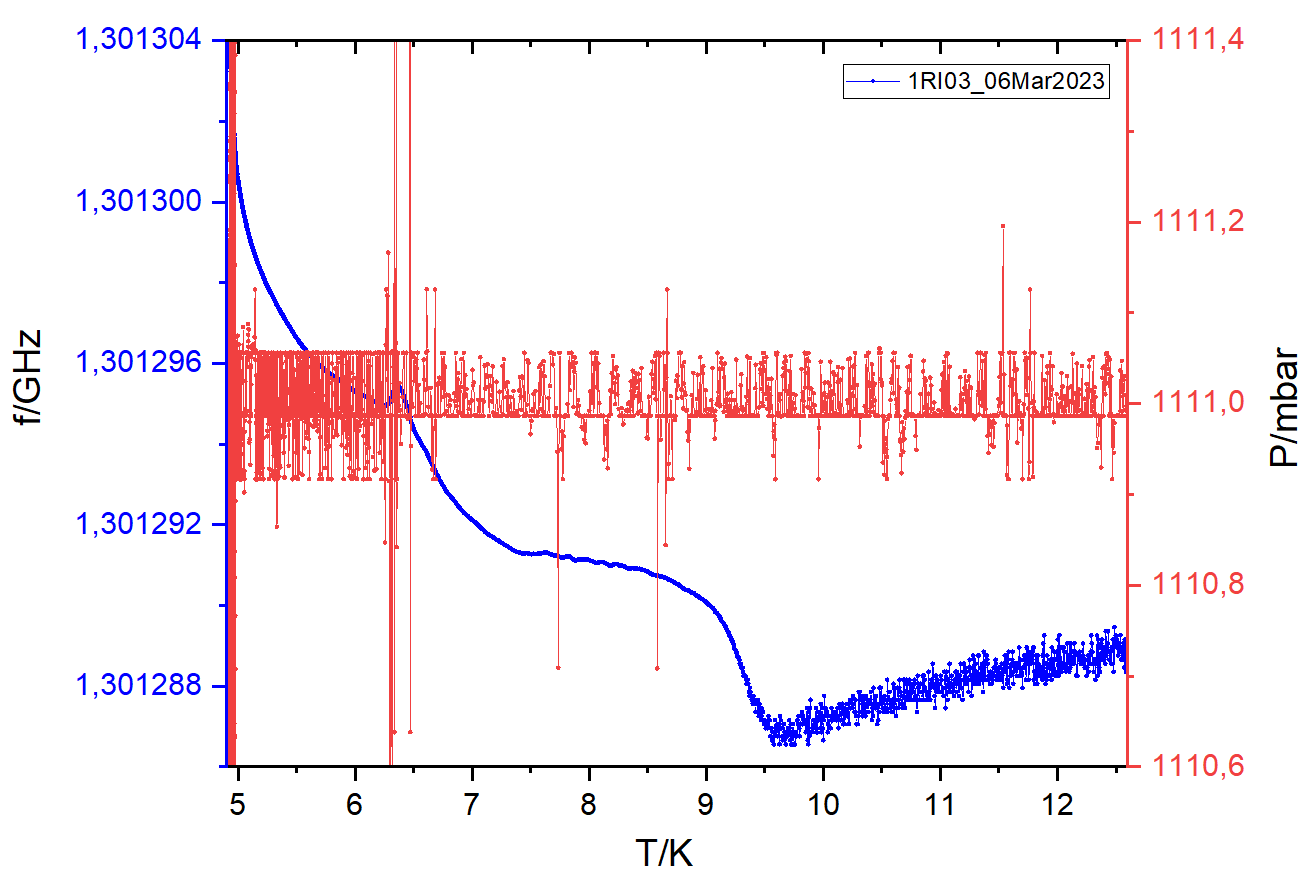 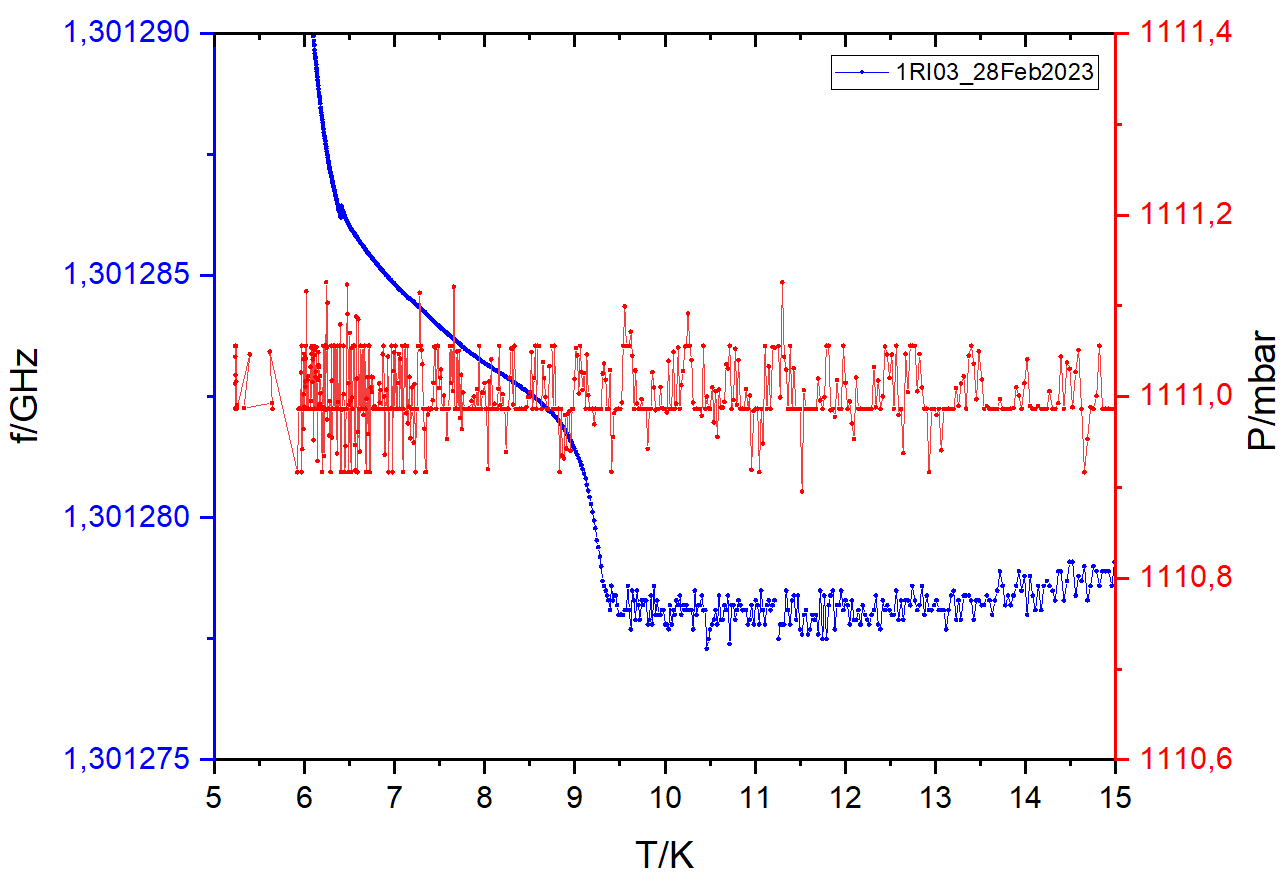 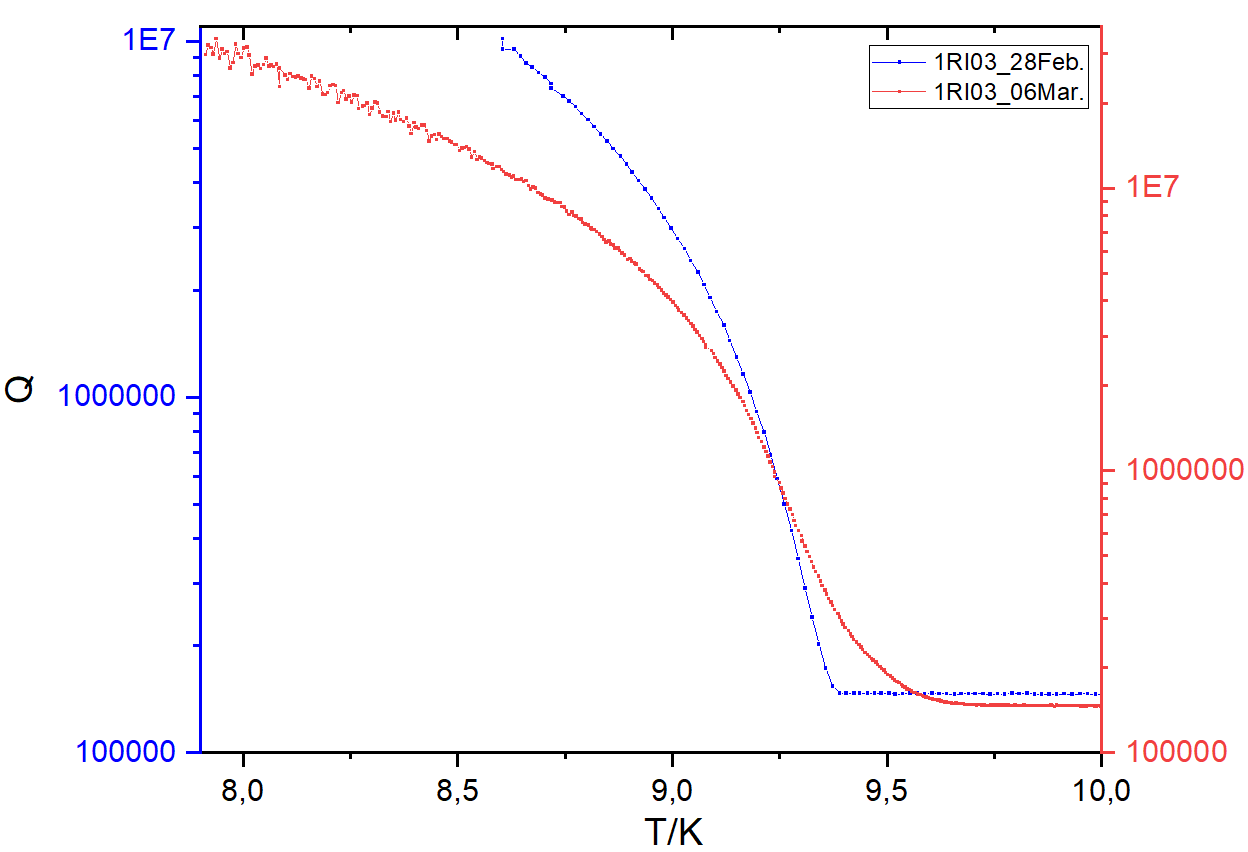 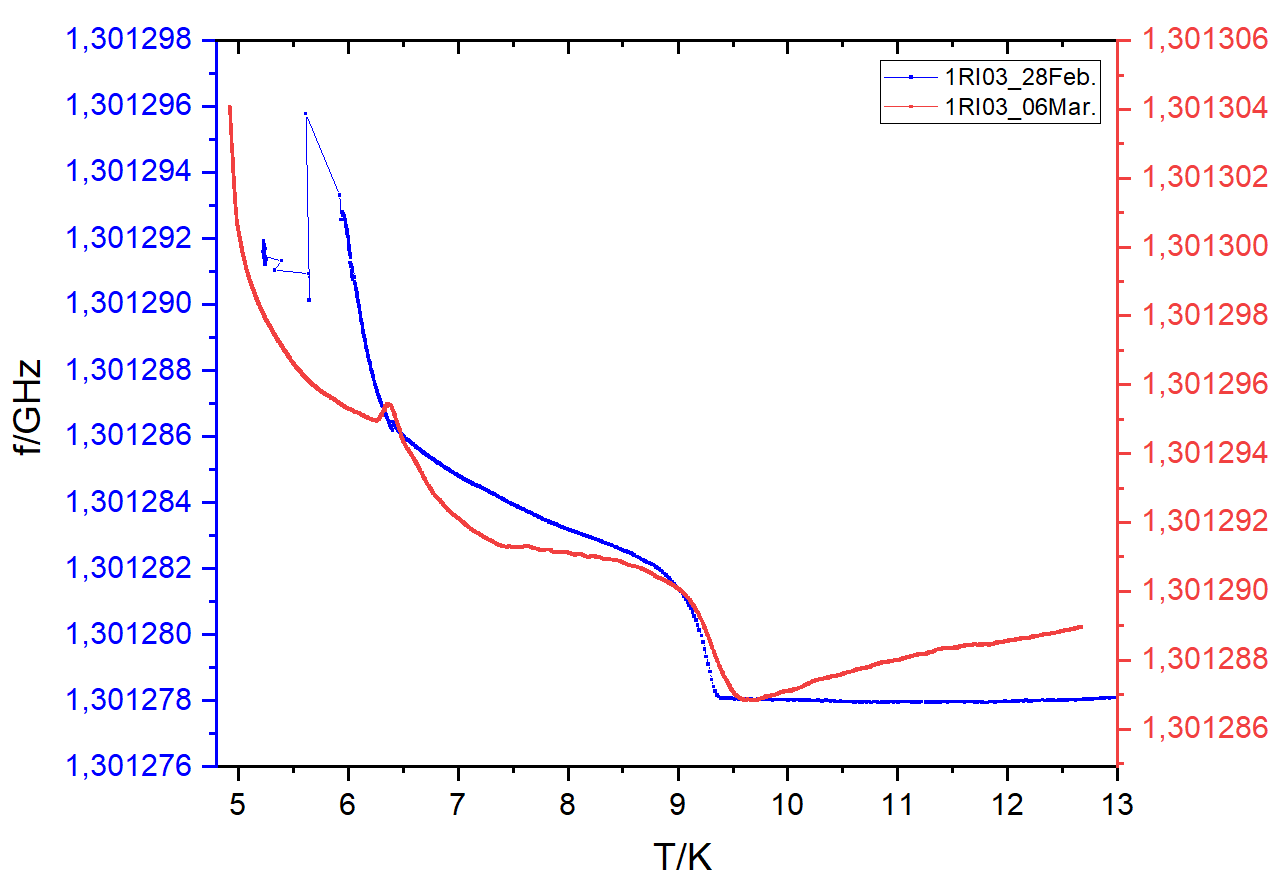 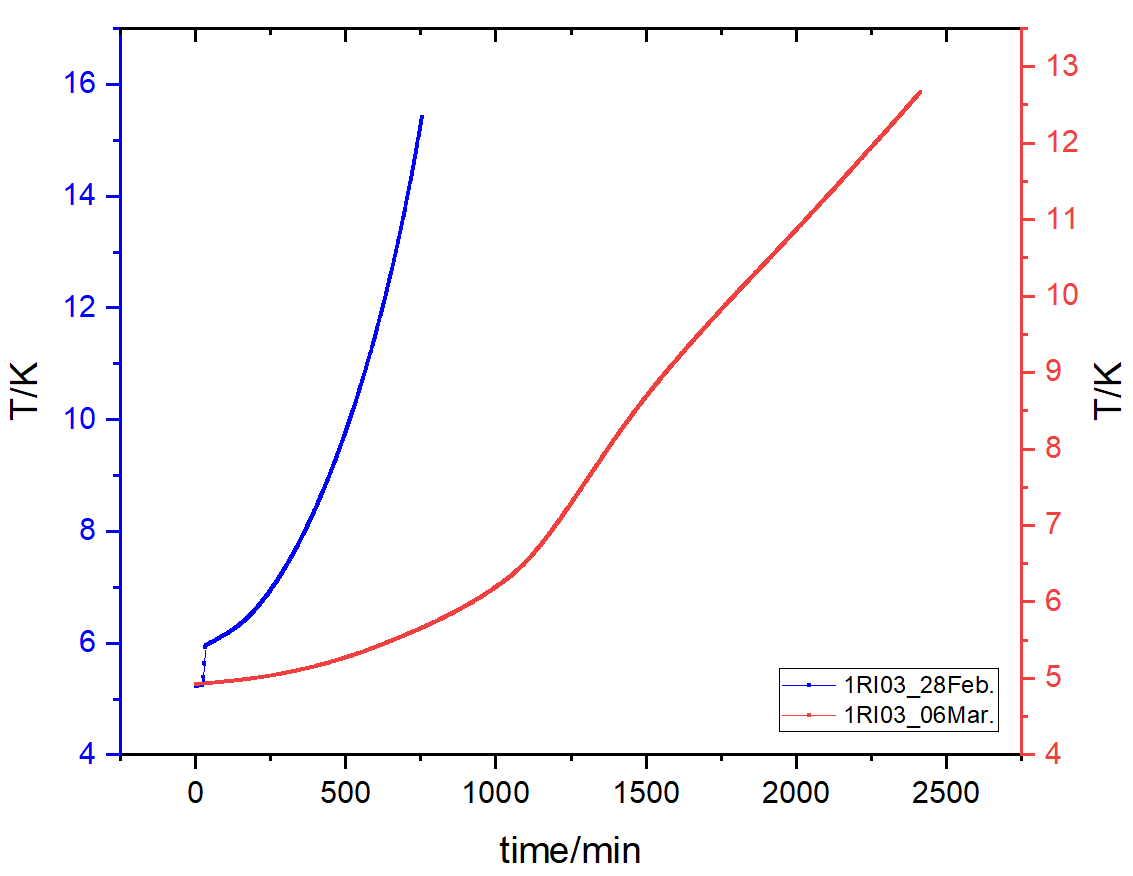